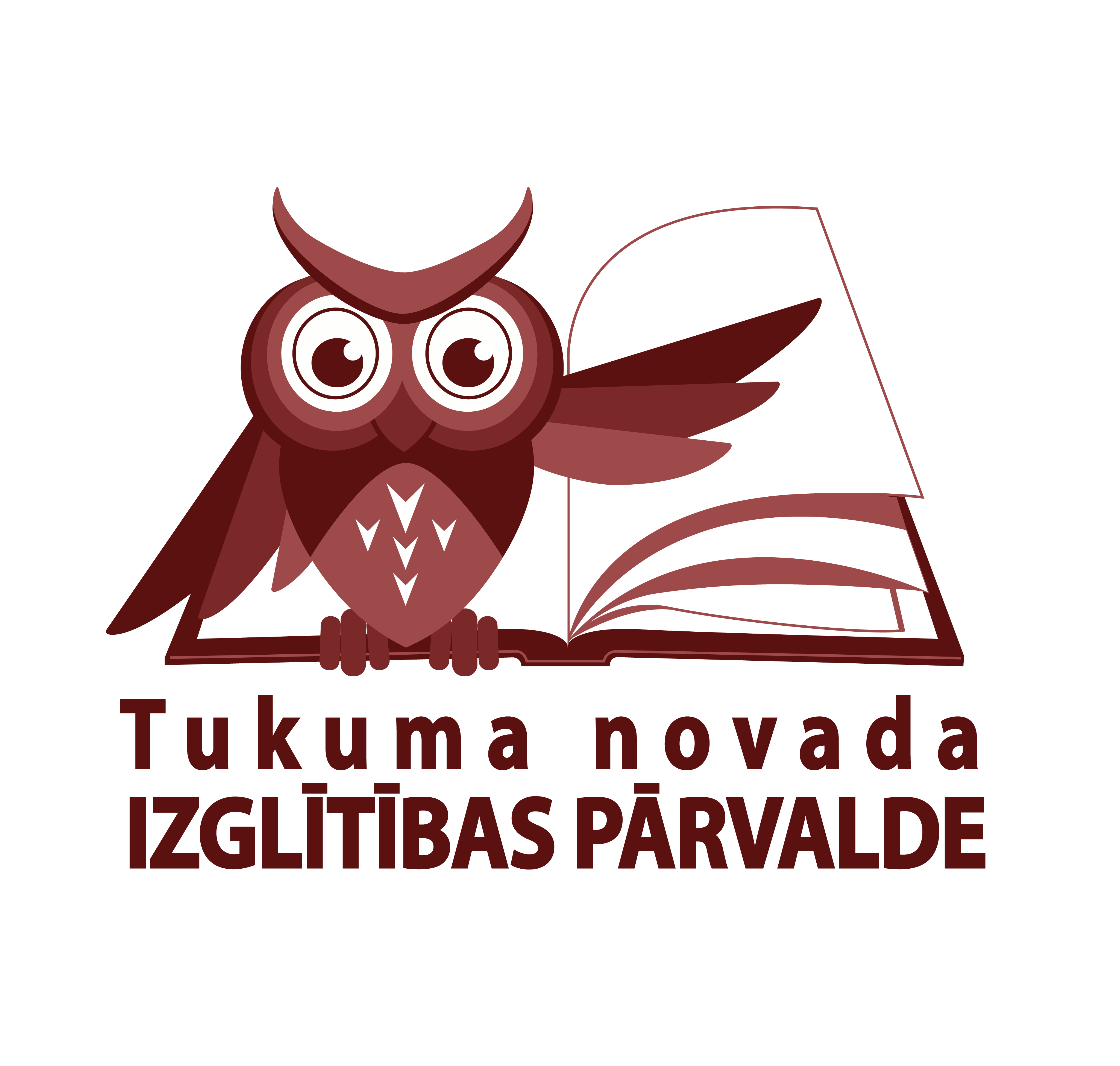 Aptaujas par ēdināšanas pakalpojumu nodrošināšanu Tukuma novada izglītības iestādēs, kas īsteno pirmsskolas izglītību, rezultāti
Aptauja veikta periodā no 2024. gada 24. aprīļa līdz 2. maijam
Piedalījās: 1000 vecāki
		   207 darbinieki
Vai Jūs esat apmierināti ar ēdināšanas kvalitāti?
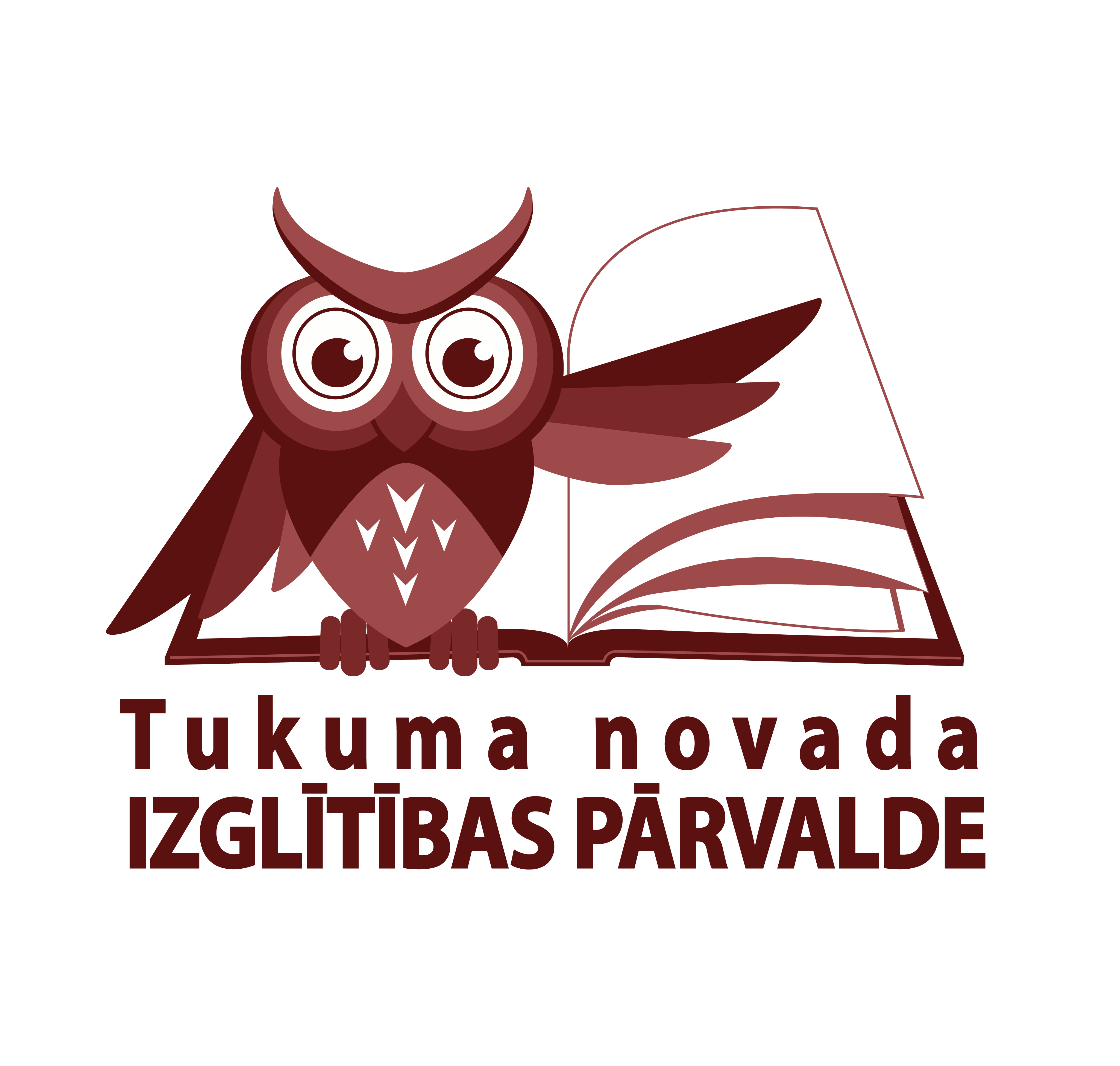 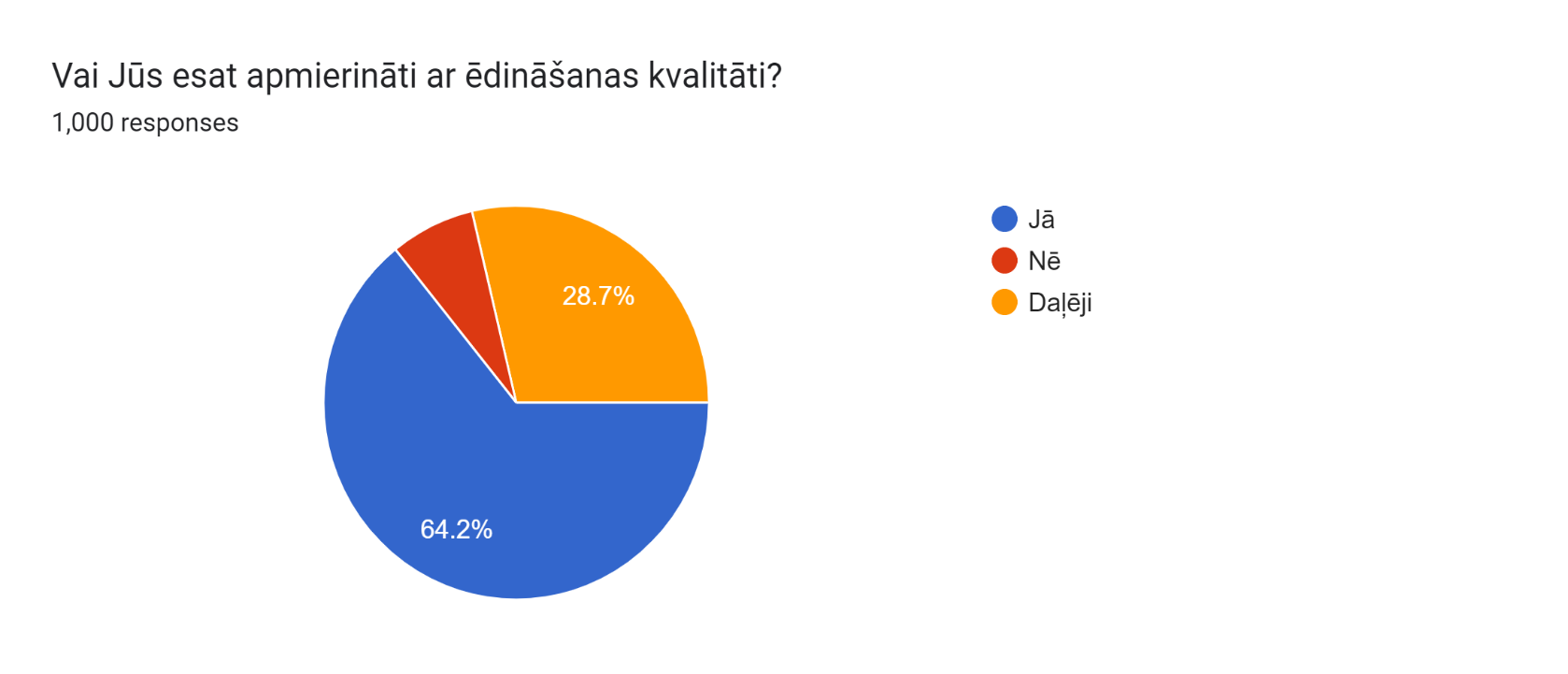 Vecāku atbildes
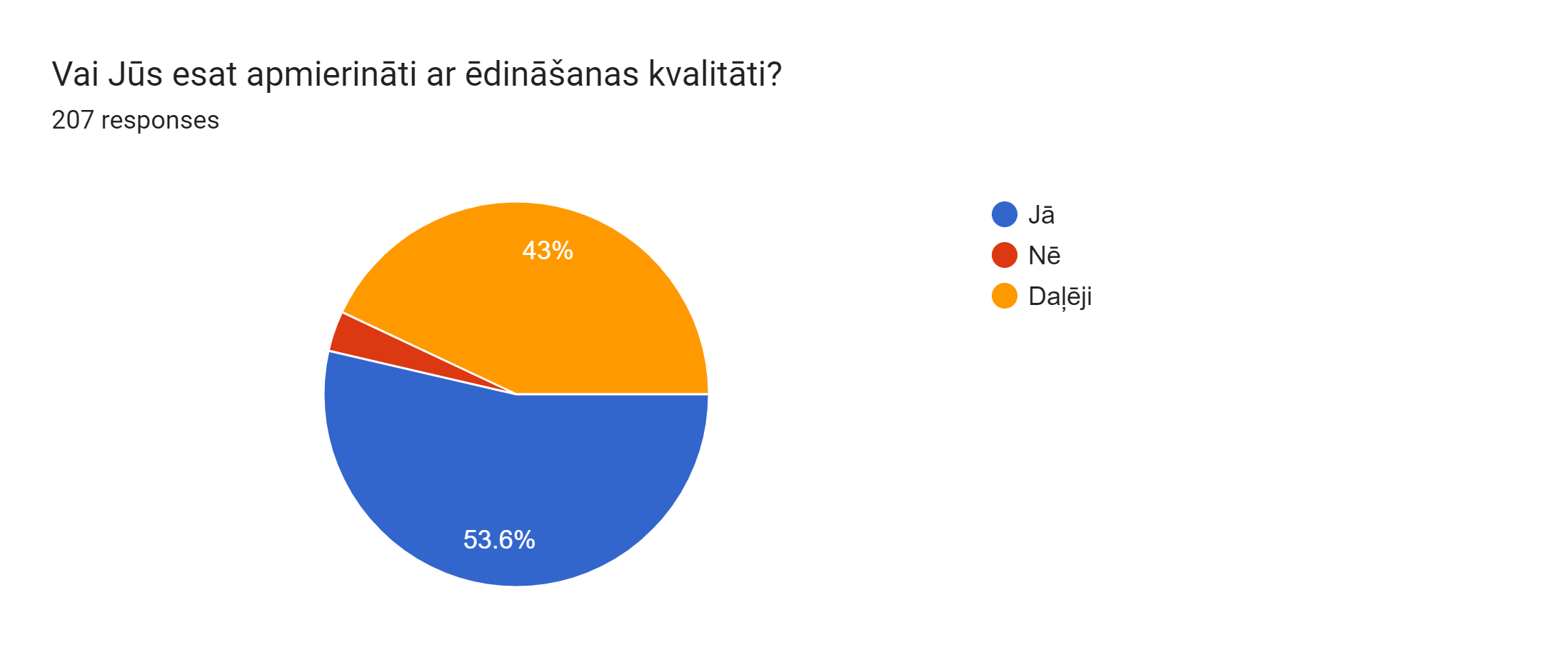 Darbinieku atbildes
Kurš kritērijs ēdināšanas pakalpojuma nodrošināšanā, Jūsuprāt, būtu uzlabojams?
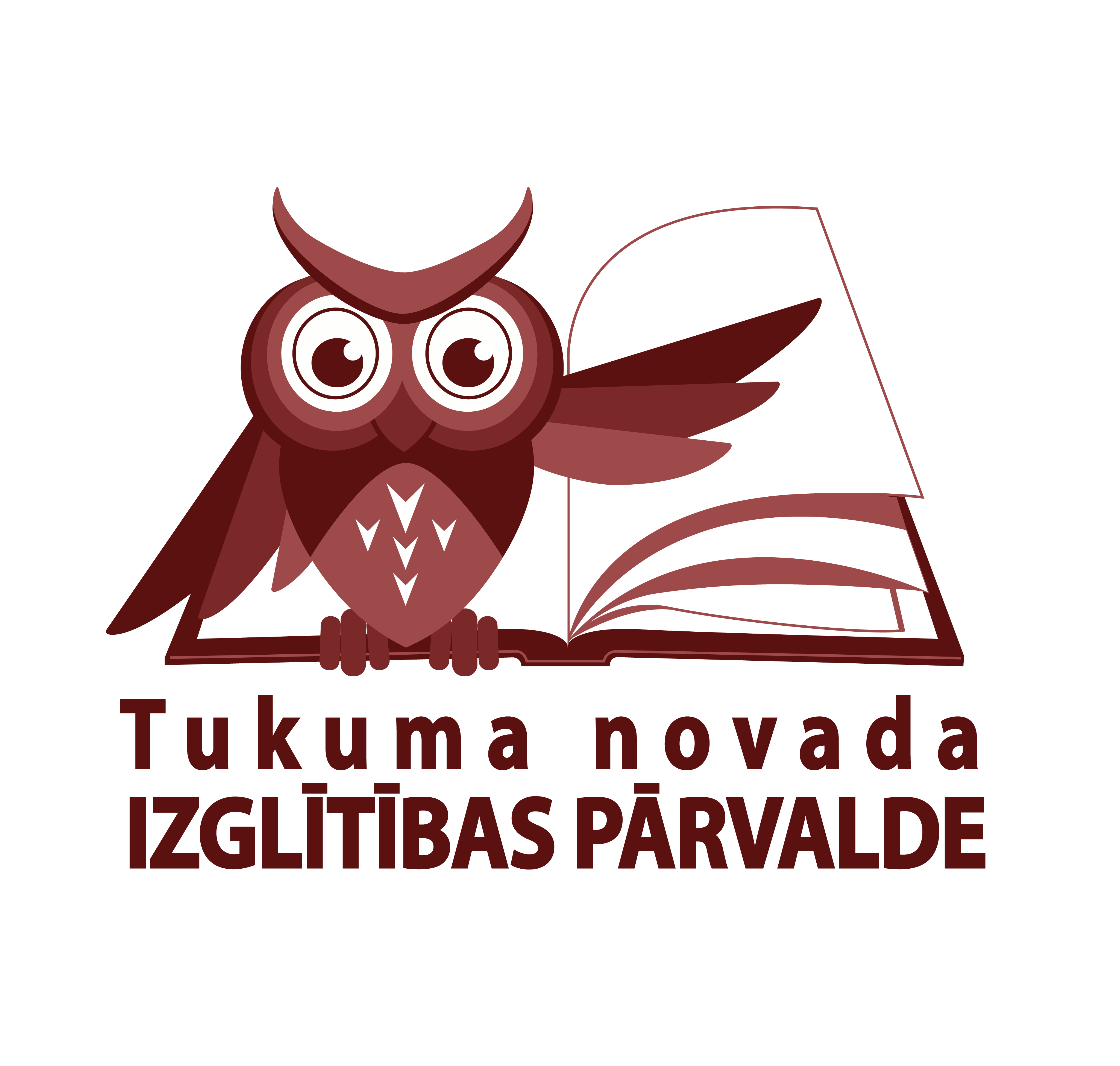 Vecāku atbildes
Darbinieku atbildes
Vai, Jūsuprāt, vecākiem būtu jāuzņemas  atbildība par ēdināšanas nodrošināšanu savam bērnam brokastīs (piemēram, ņemot līdzi iepriekš sagatavotu pārtiku kārbiņā,  ievērojot speciālistu ieteikumus)?
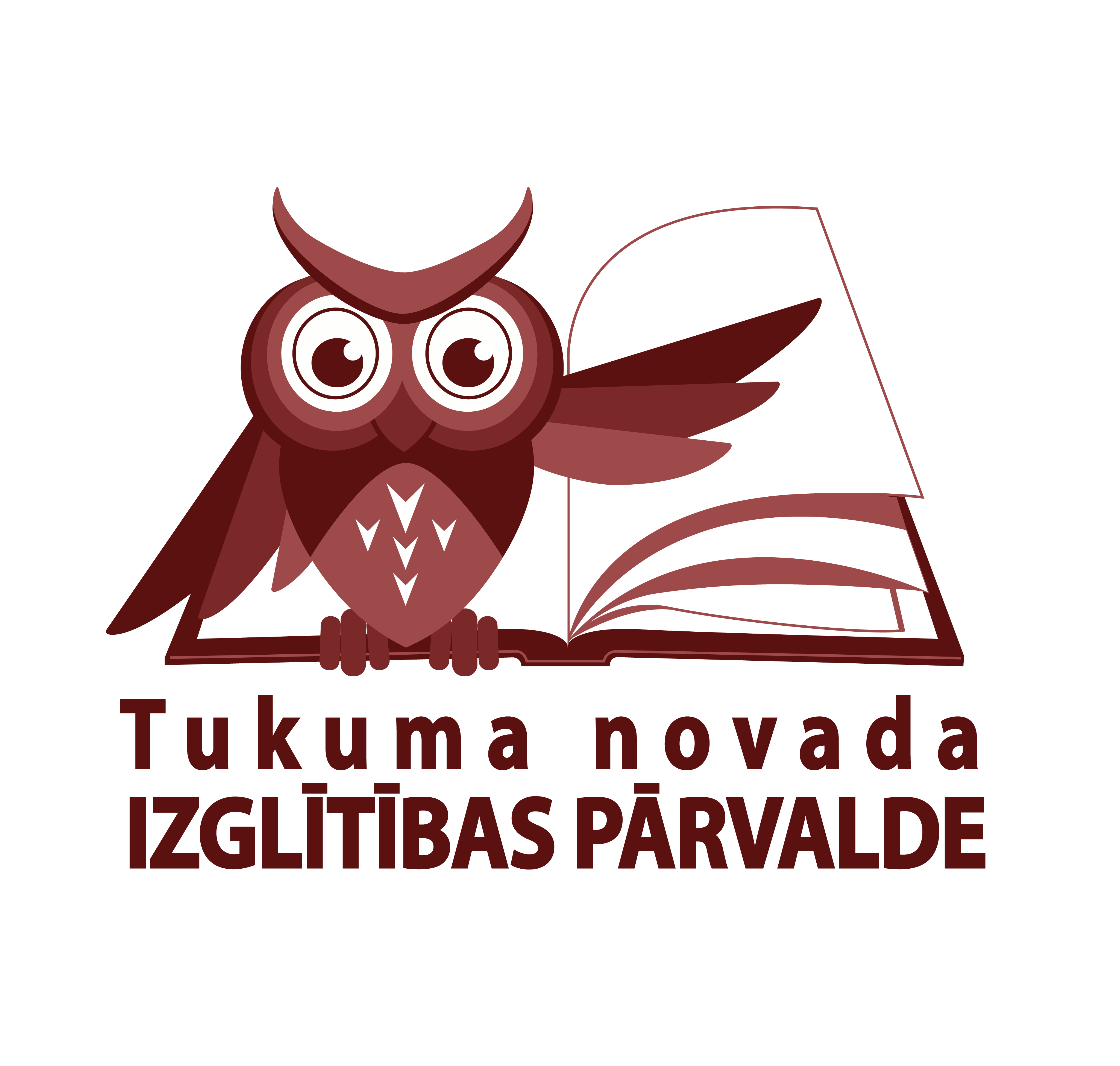 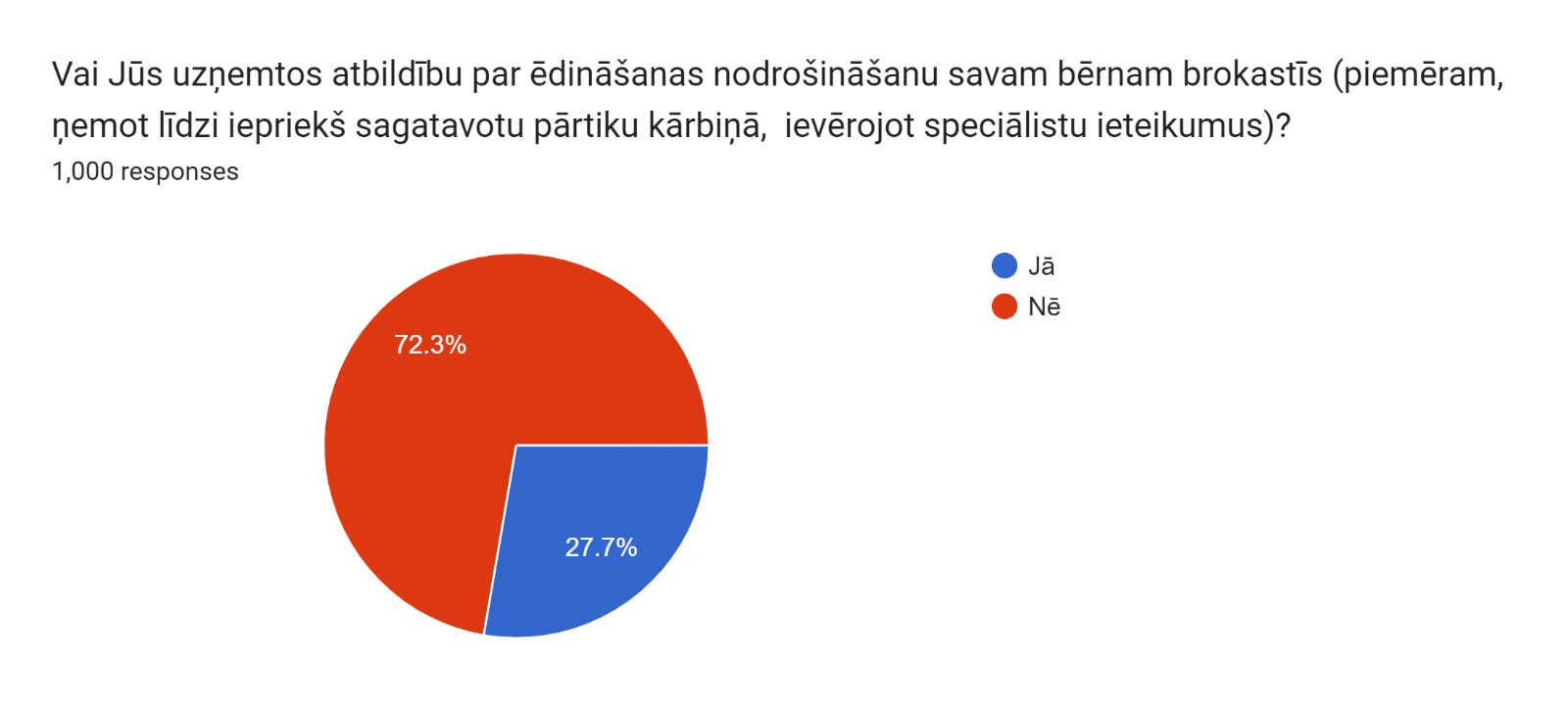 Vecāku atbildes
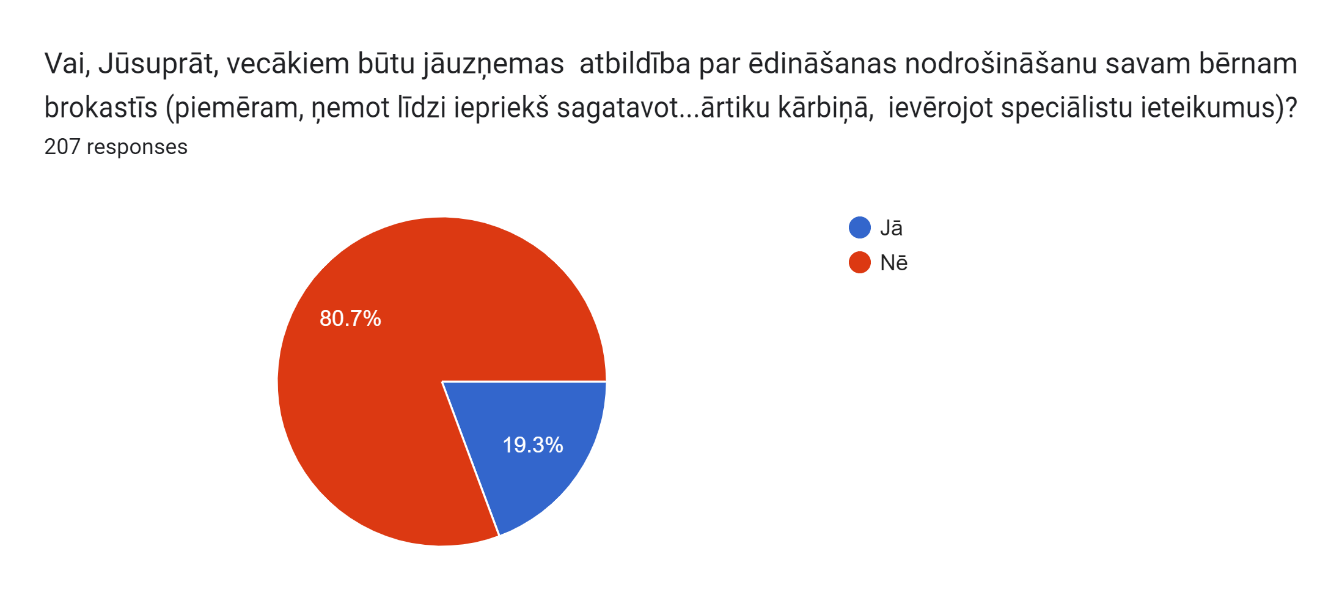 Darbinieku atbildes
Vai, Jūsuprāt, vecākiem būtu jāuzņemas  atbildība par ēdināšanas nodrošināšanu savam bērnam launagā (piemēram, ņemot līdzi iepriekš sagatavotu pārtiku kārbiņā,  ievērojot speciālistu ieteikumus)?
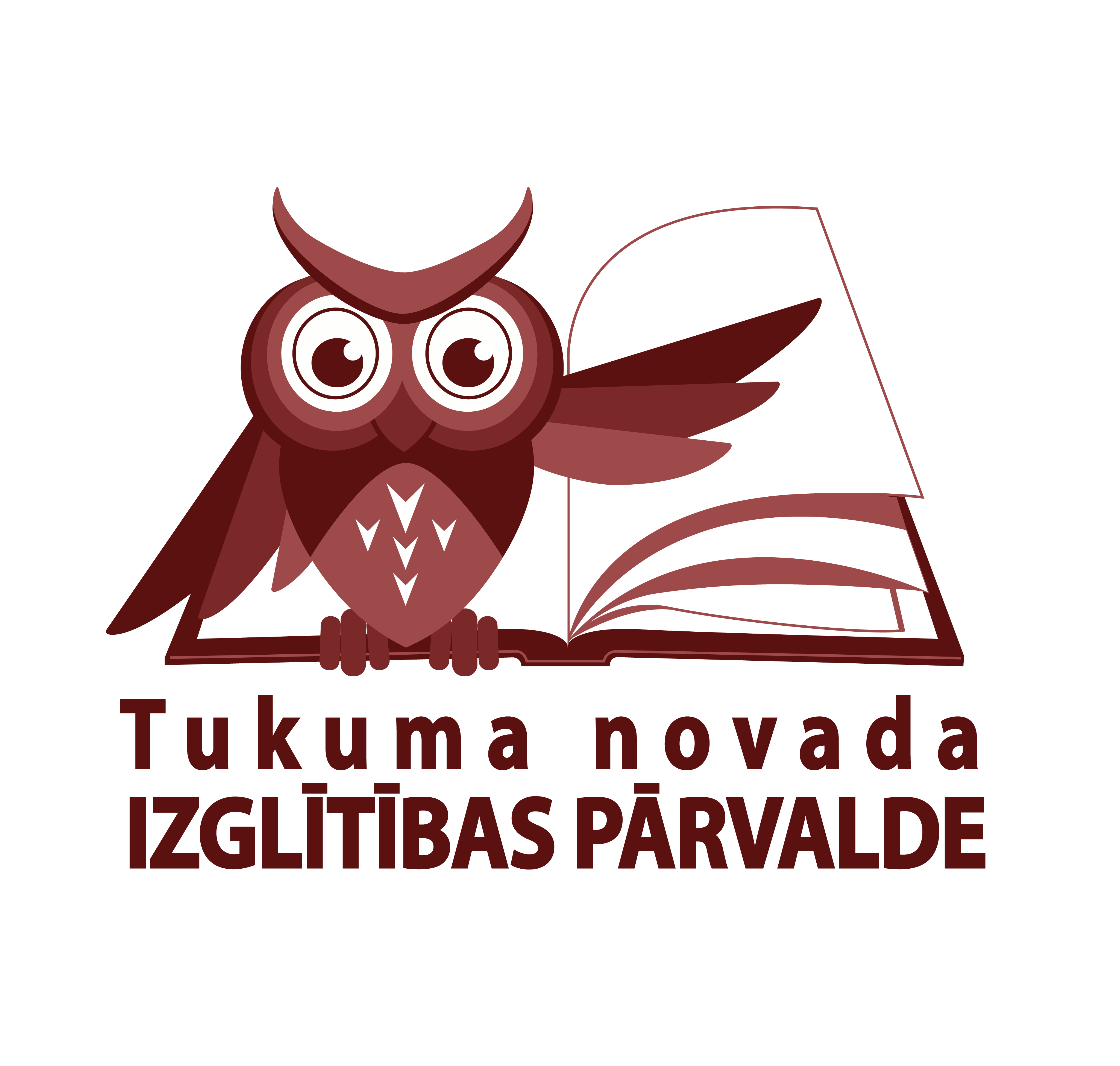 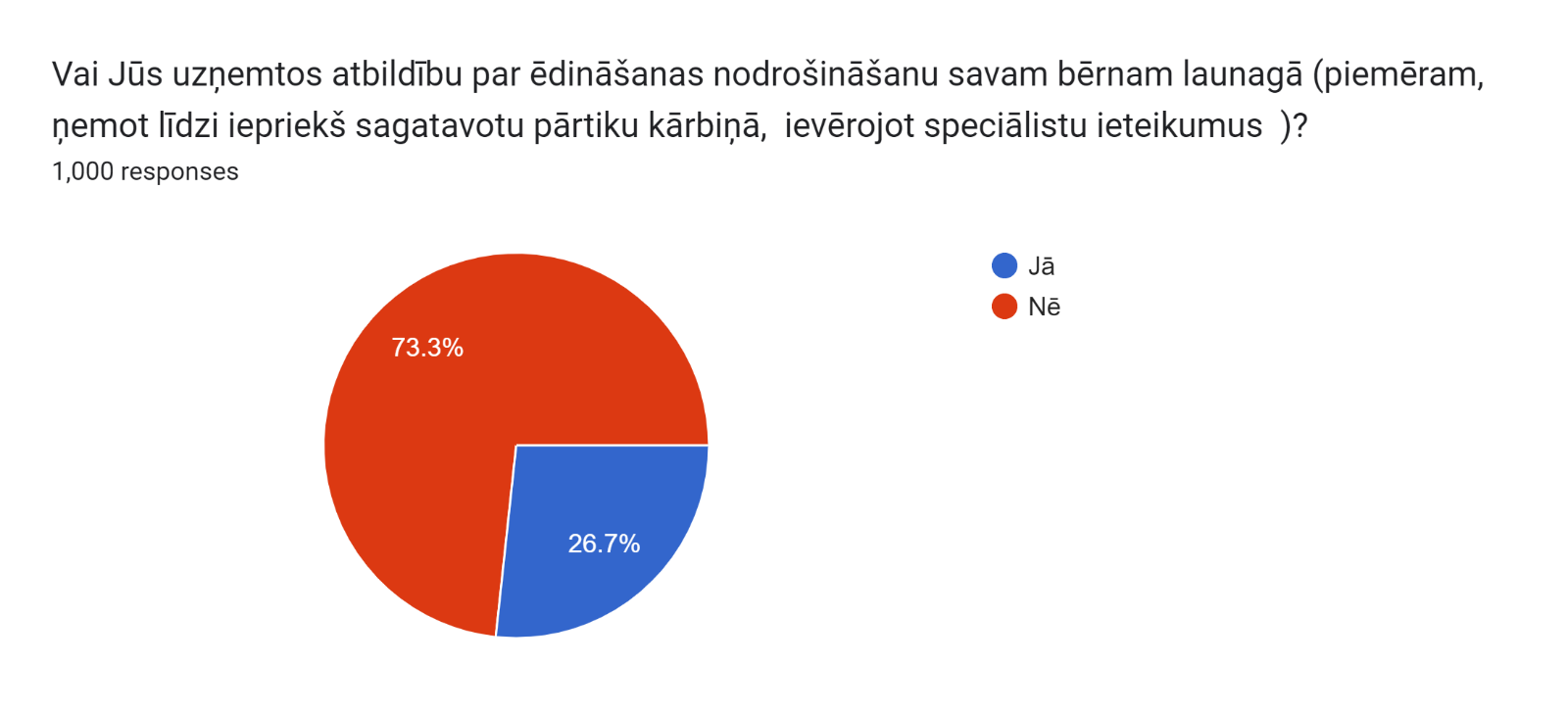 Vecāku atbildes
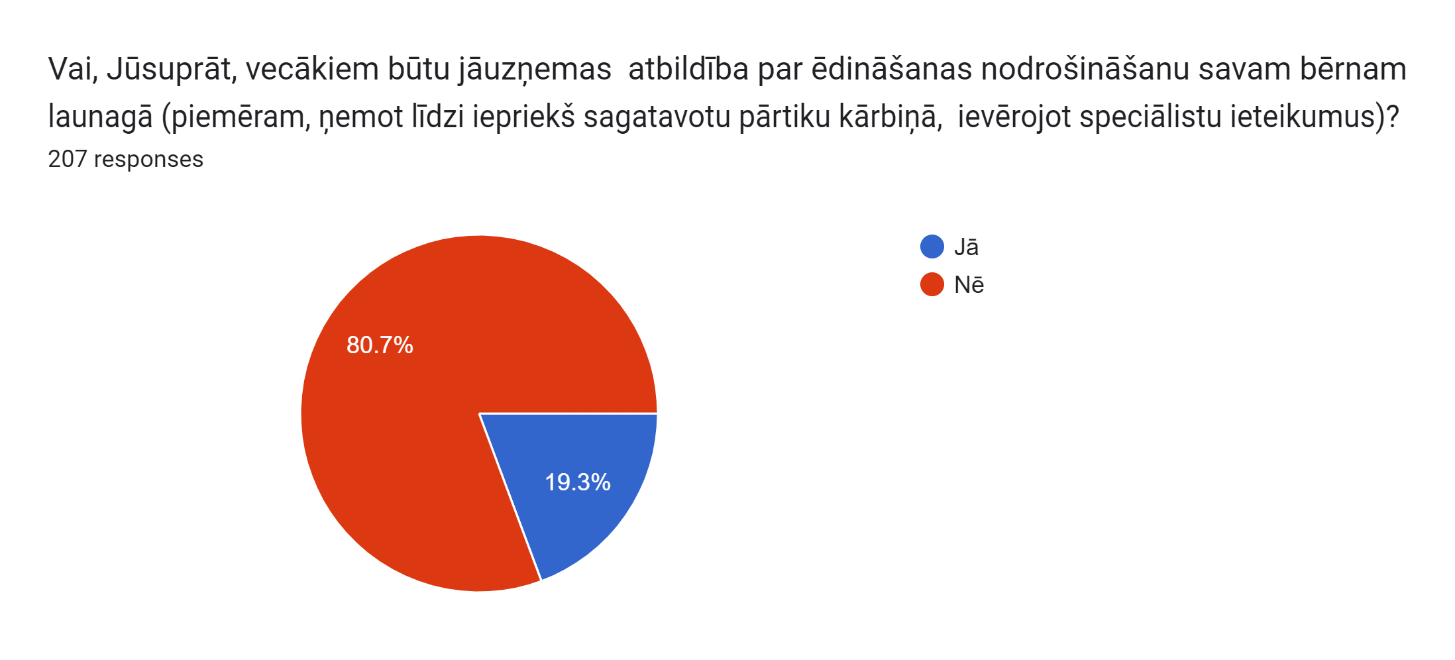 Darbinieku atbildes
Vecāku atbildes
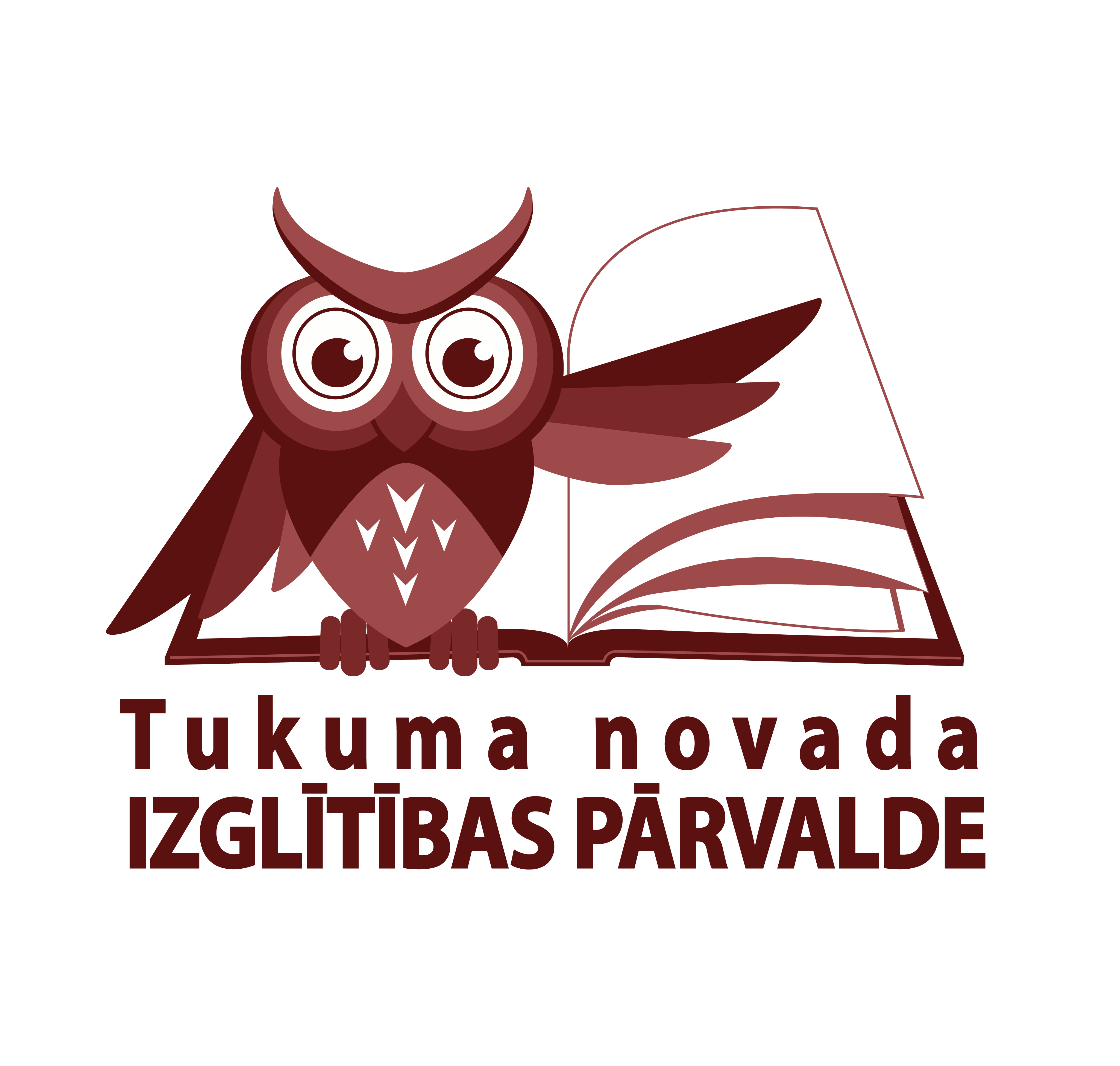 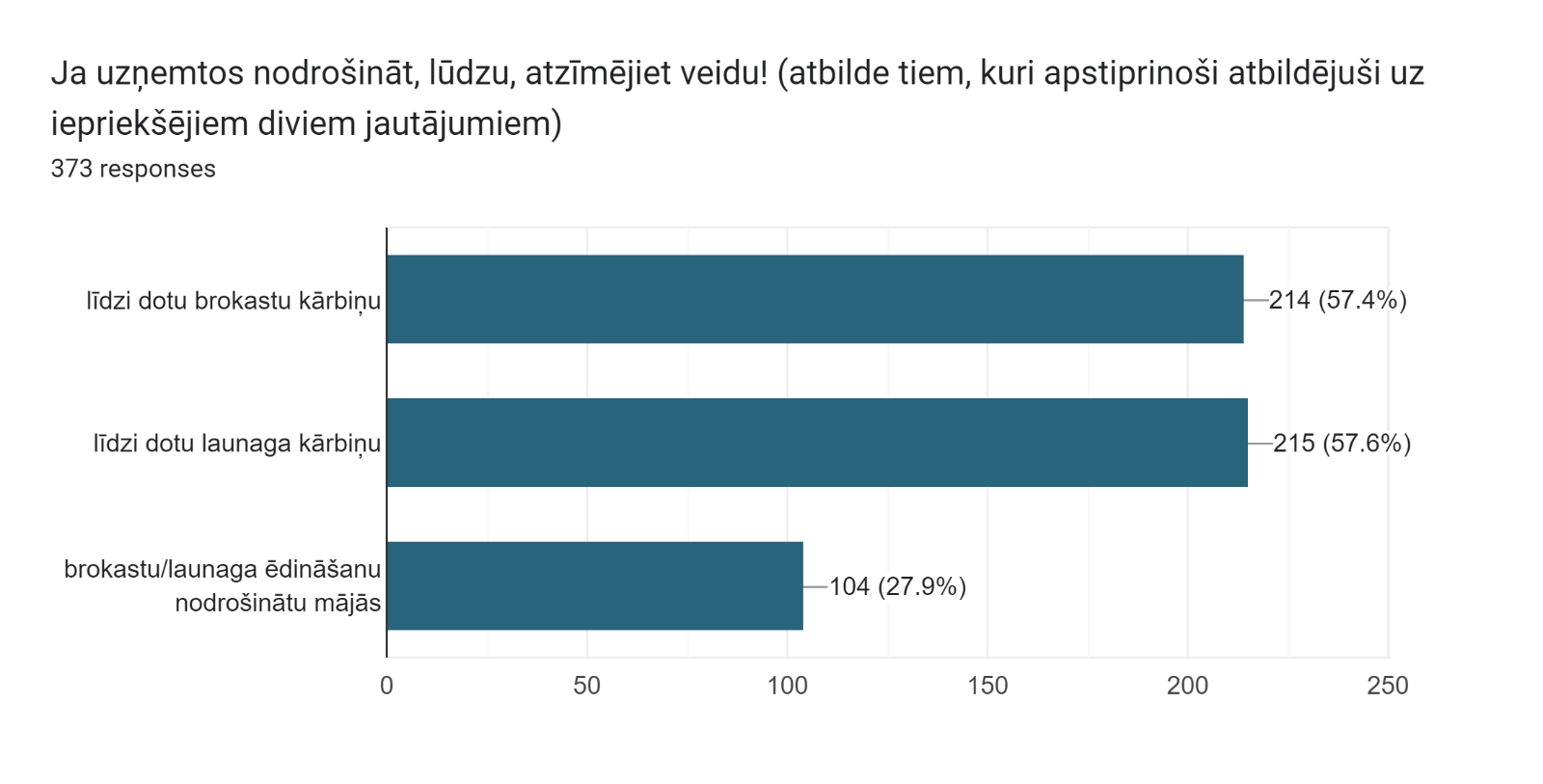 Vai atbalstāt ideju, ka katras ēdienreizes izmaksas tiek aprēķinātas atsevišķi (piem., ja bērns, iepriekš pabrīdinot, neēdīs launagu, tad ēdināšanas izmaksas par konkrēto dienu tiks aprēķinātas, neiekļaujot launaga izmaksas)?
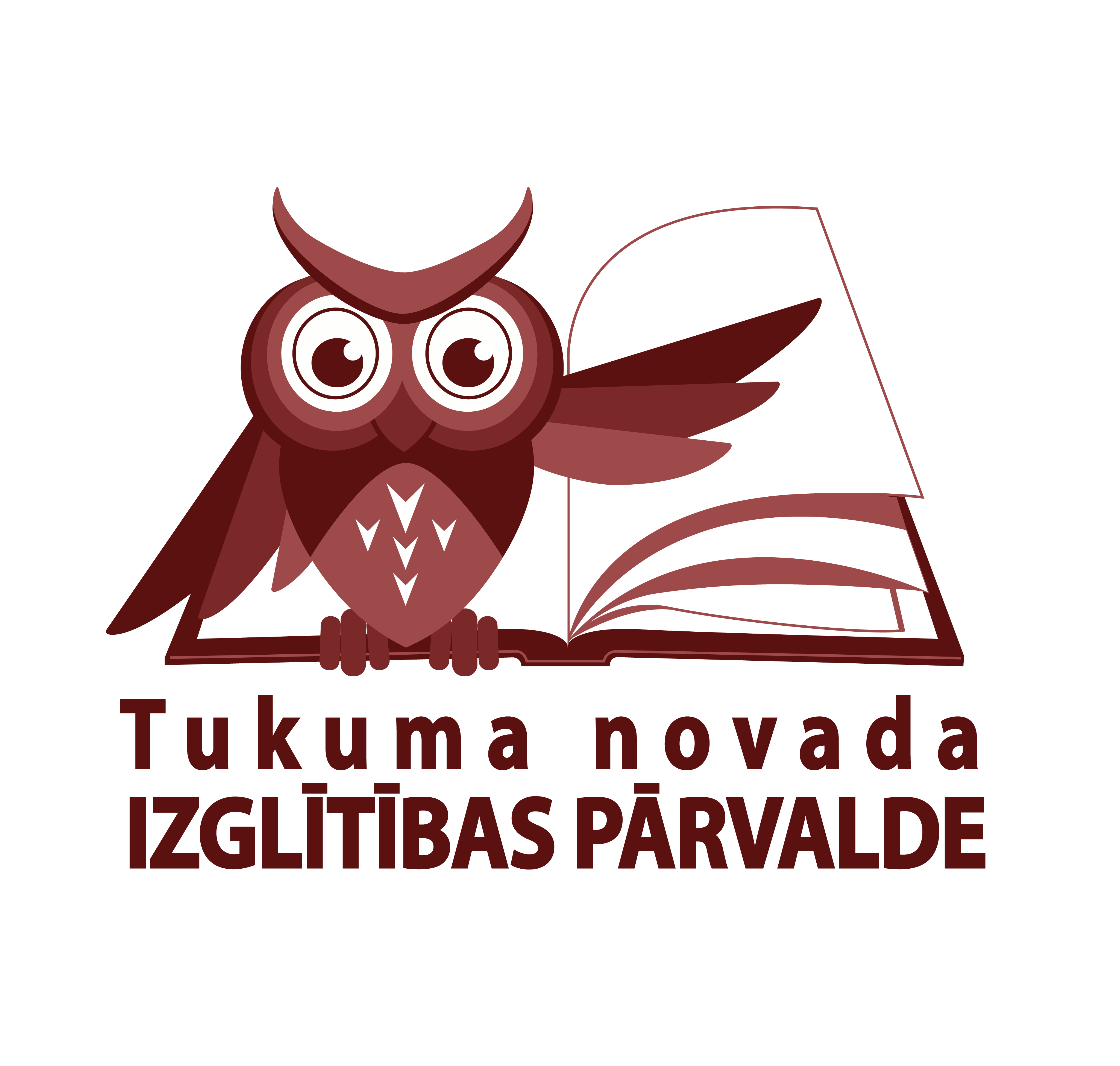 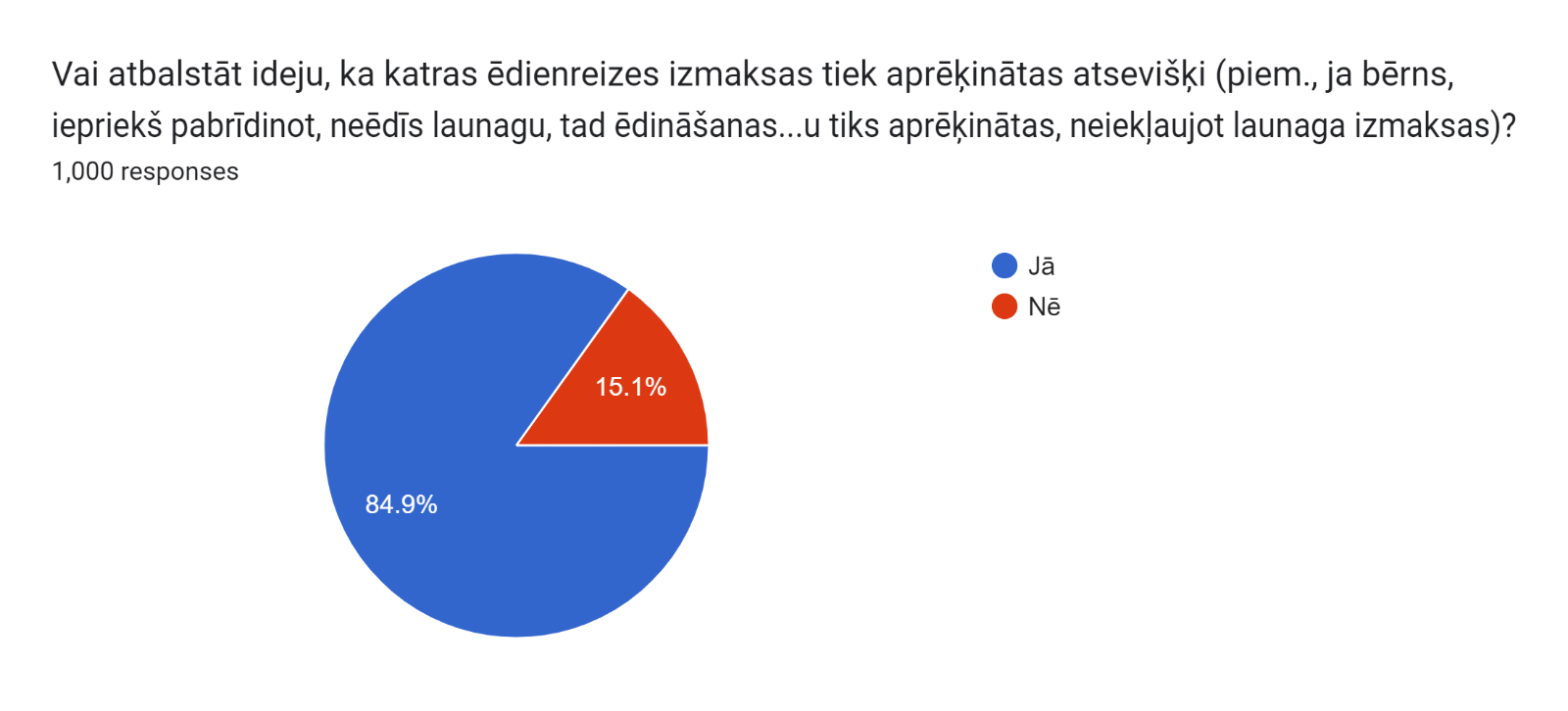 Vecāku atbildes
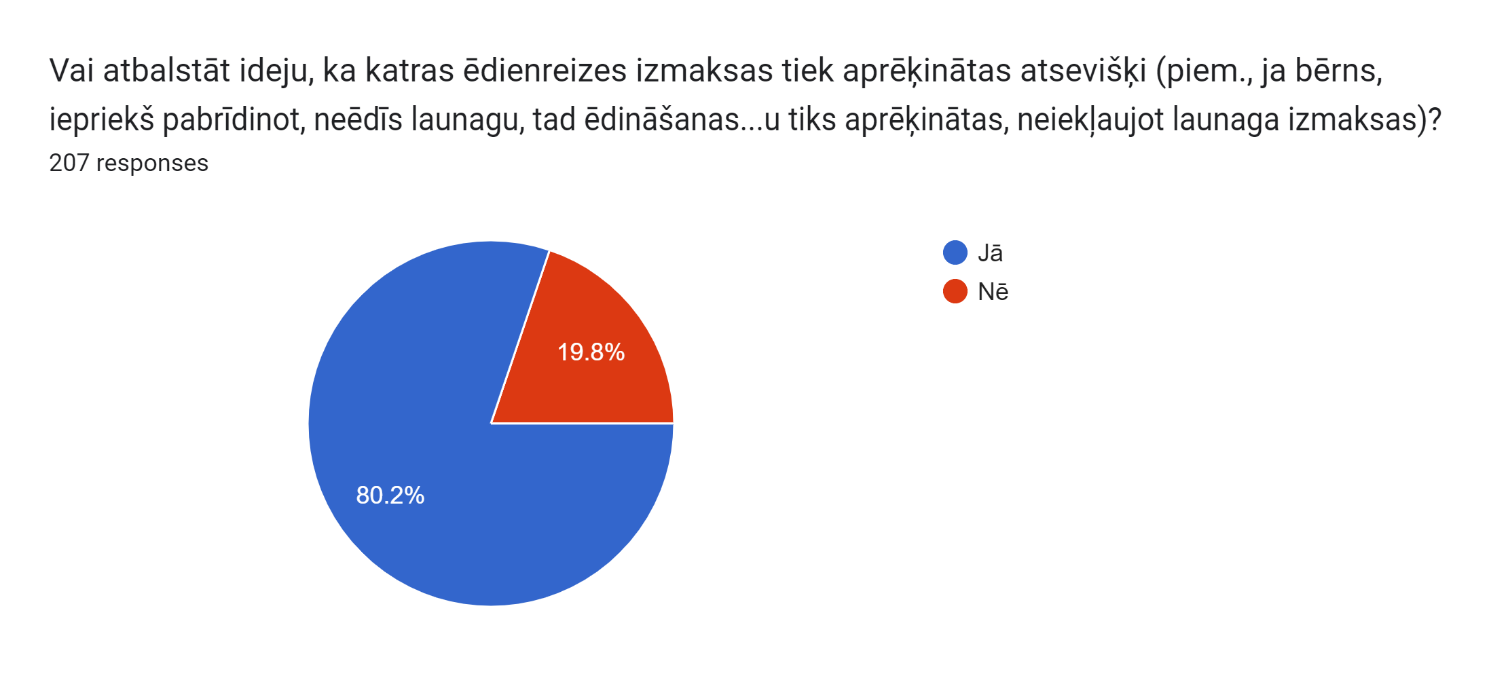 Darbinieku atbildes
Vai ēdināšanas izmaksas ietekmē bērnu pirmsskolas izglītības iestādes apmeklējumu?
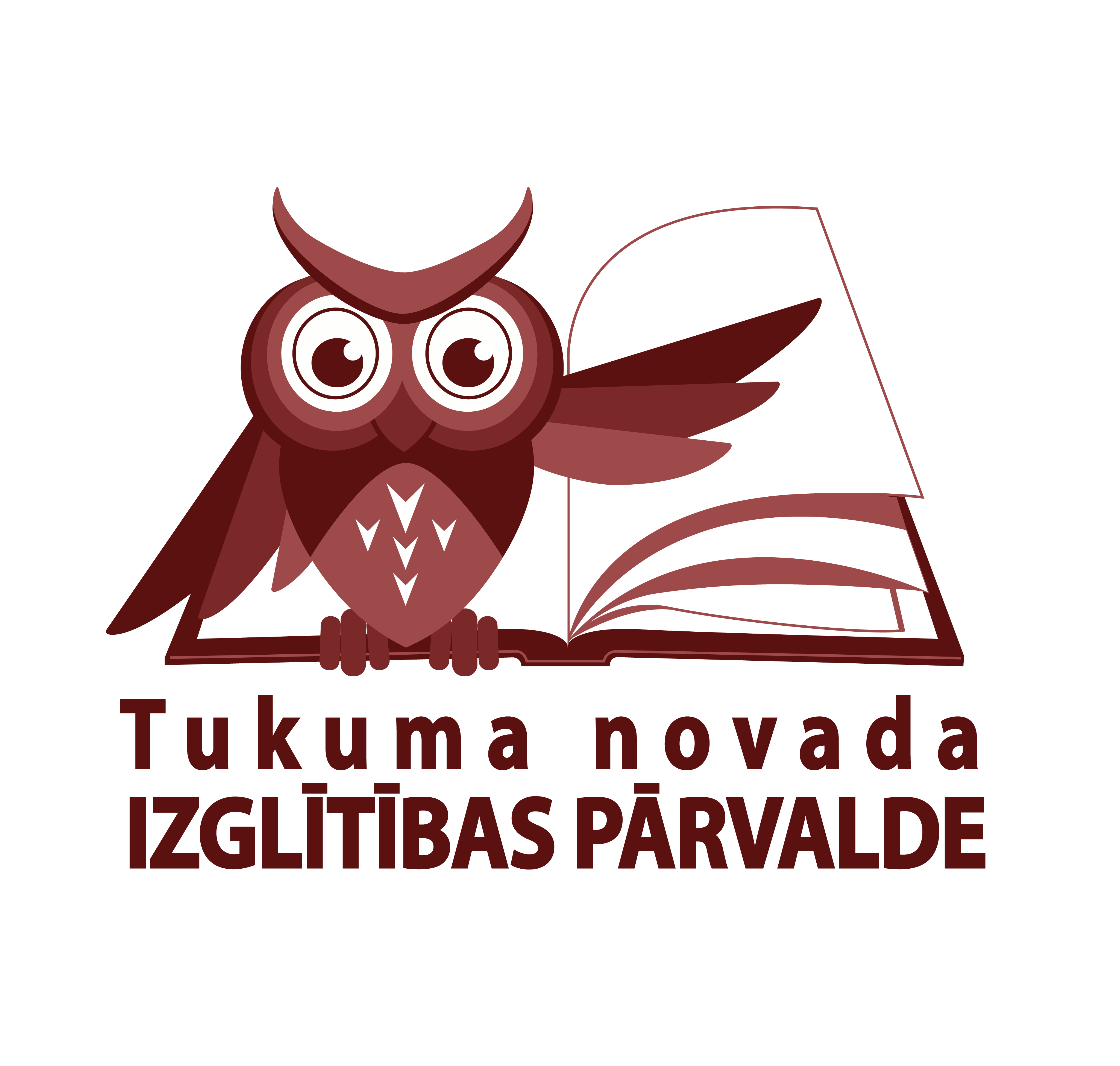 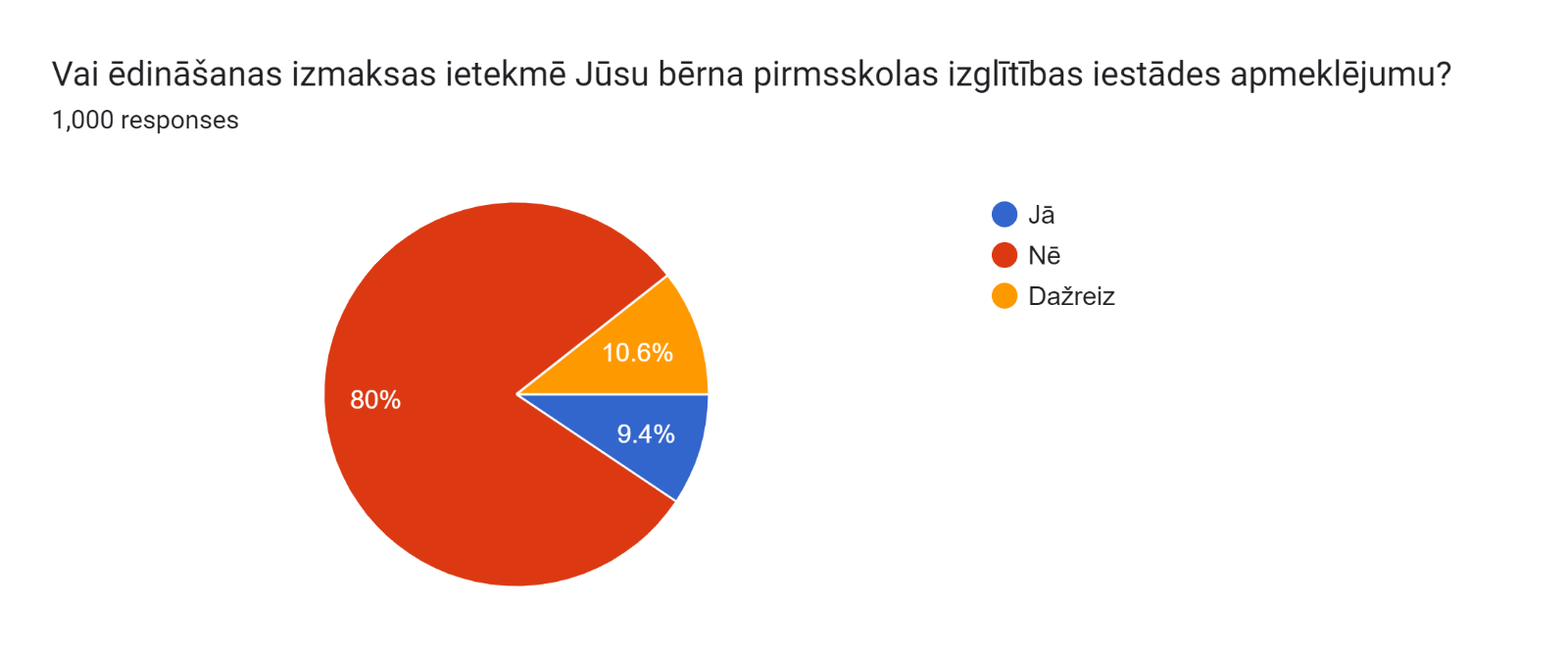 Vecāku atbildes
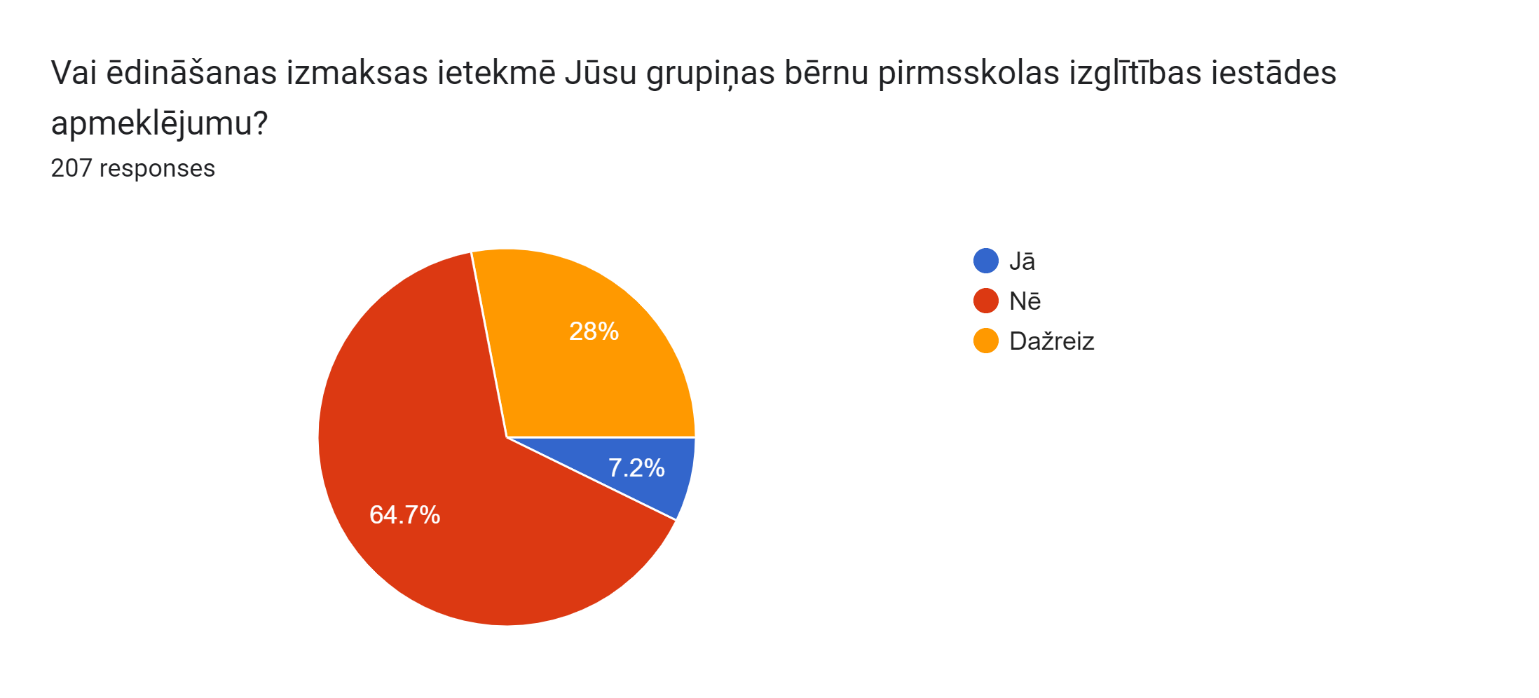 Darbinieku atbildes
Vai vecāki vienmēr laicīgi atsaka bērna ēdināšanu,  kā noteikts pirmsskolas izglītības iestādes noteikumos, ja zina, ka bērns neapmeklēs iestādi?
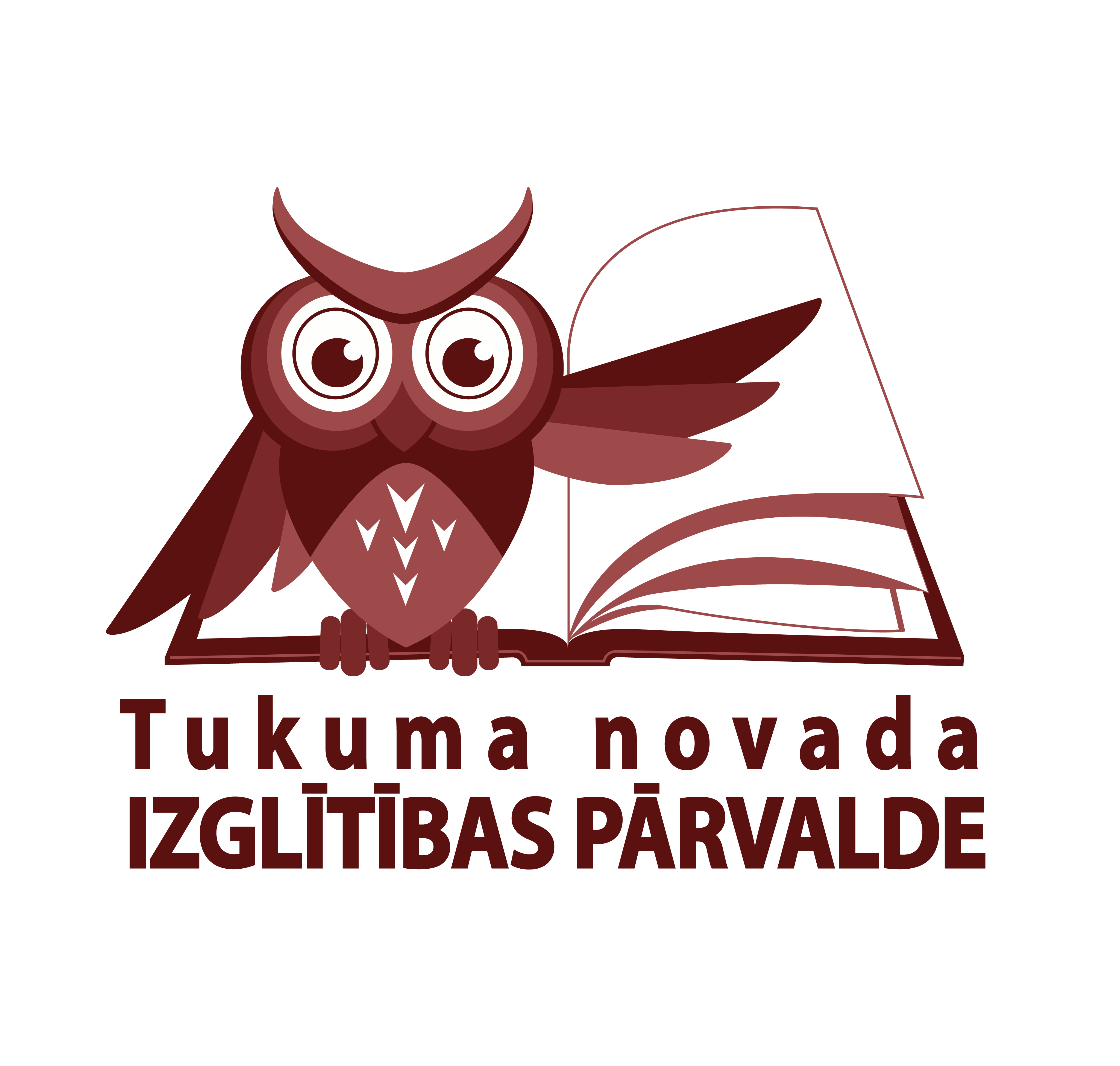 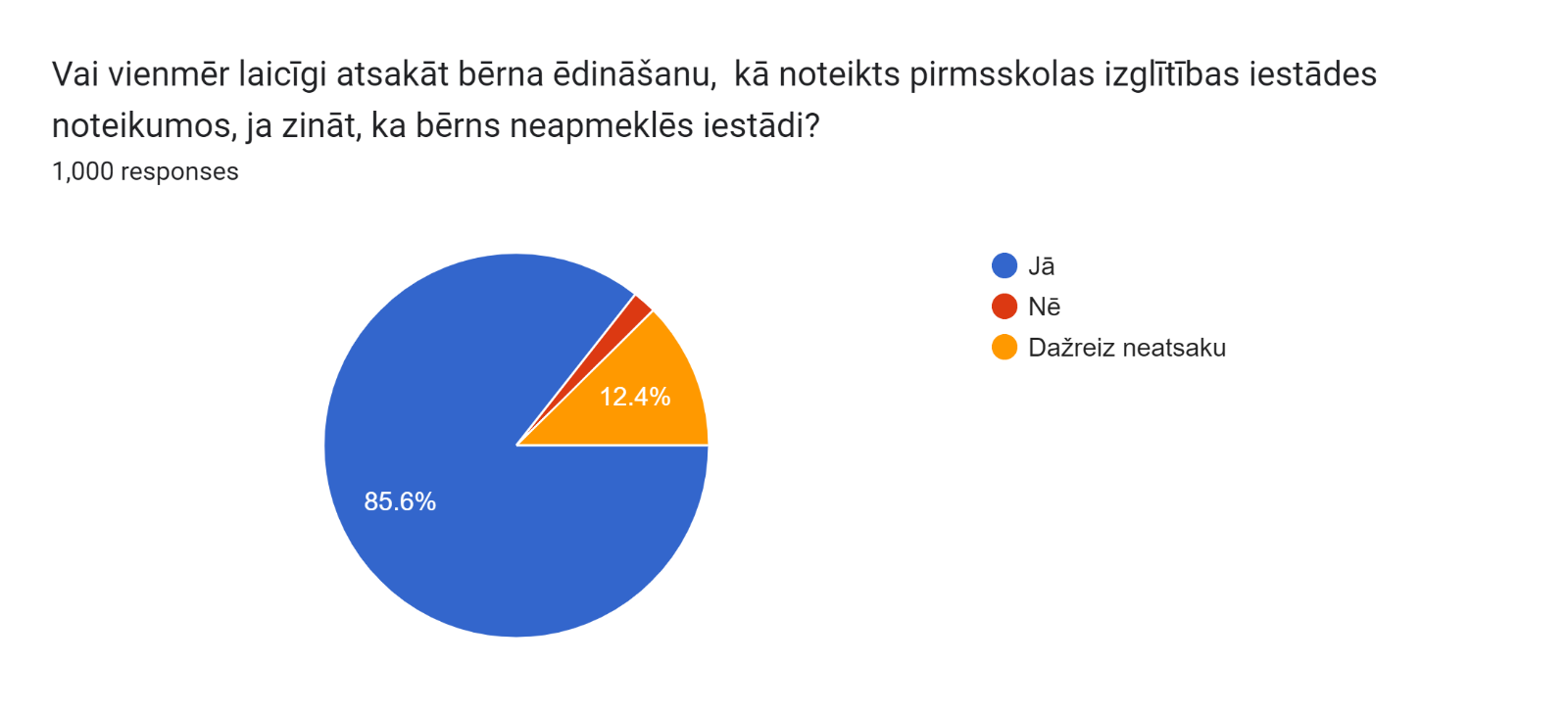 Vecāku atbildes
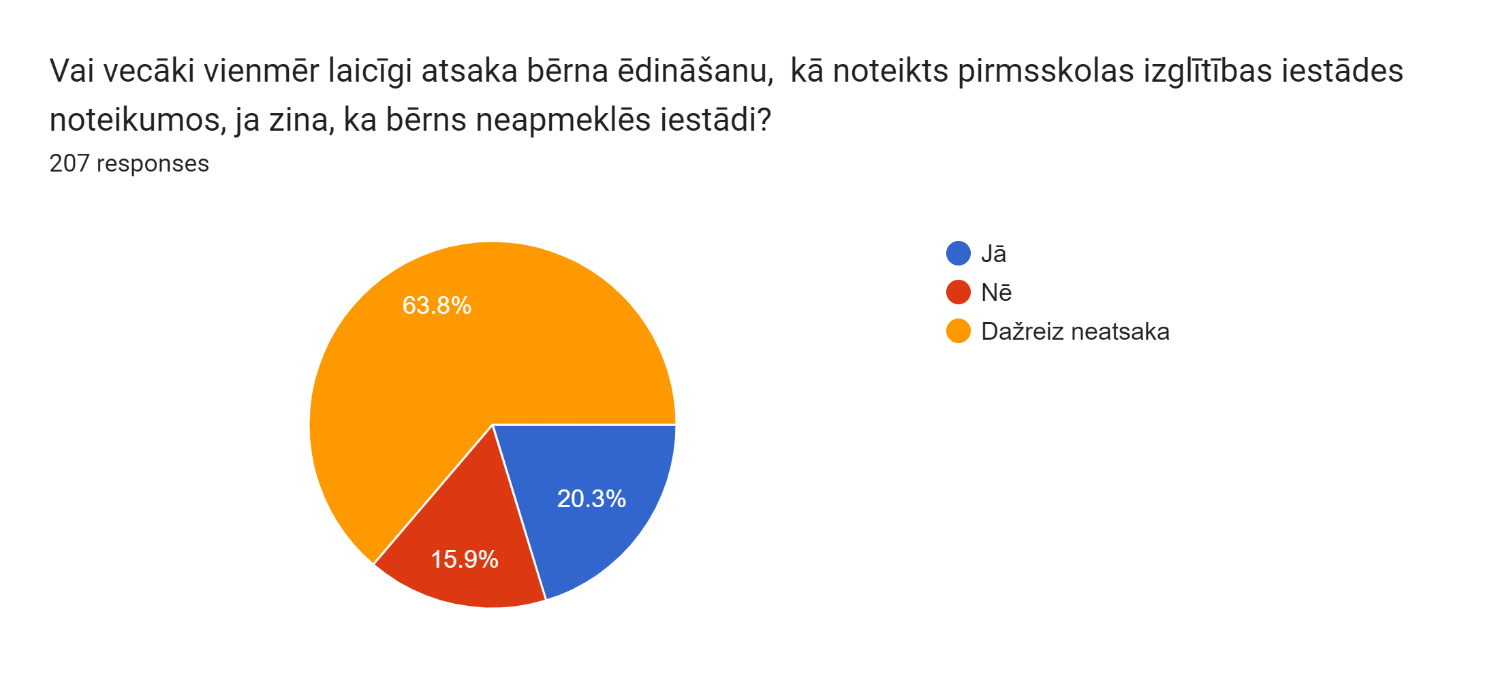 Darbinieku atbildes
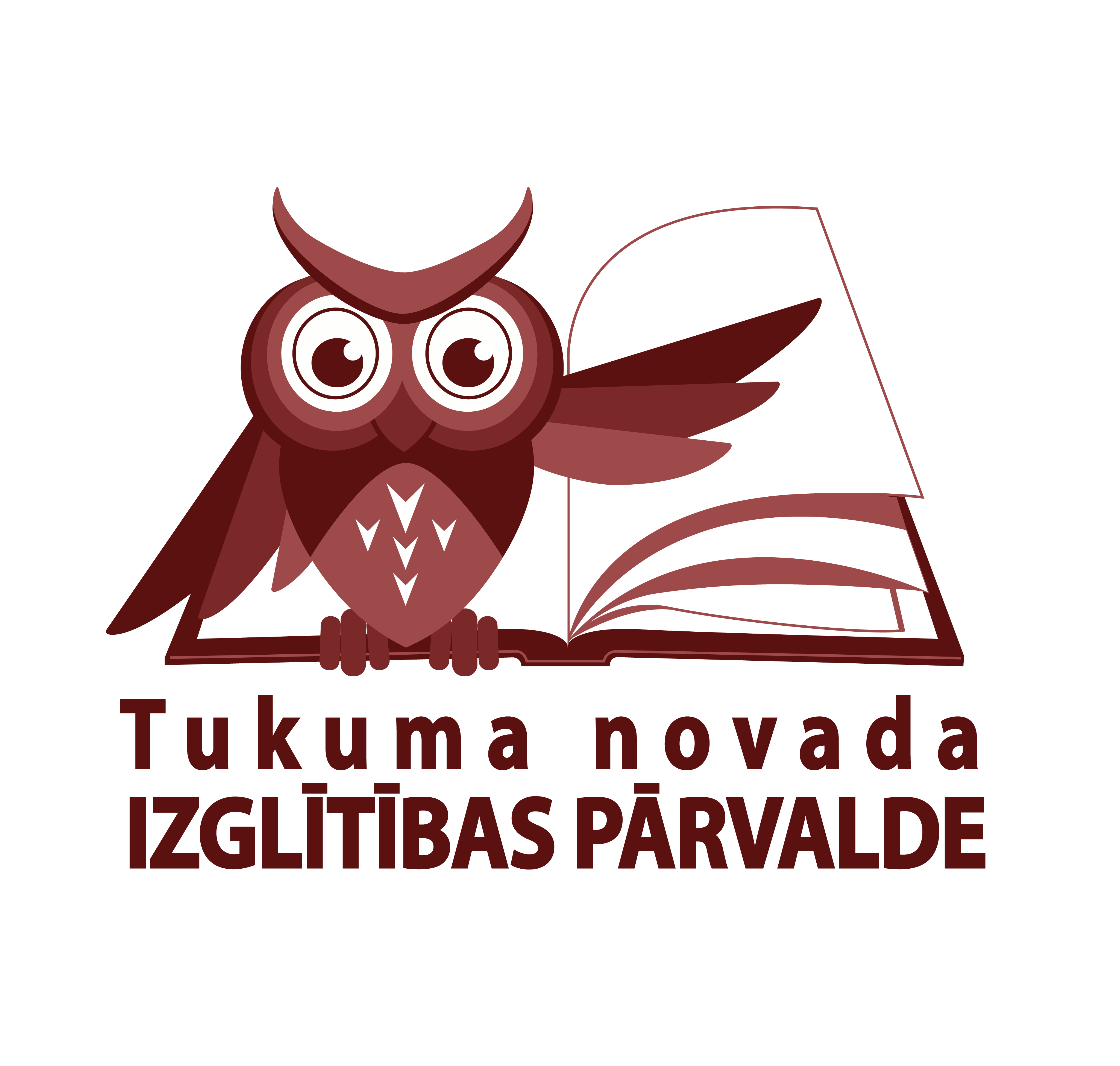 Komentāri par ēdināšanas pakalpojumu Tukuma novada pirmsskolas izglītības iestādēs (POZITĪVIE)
Komentāri par ēdināšanas pakalpojumu Tukuma novada pirmsskolas izglītības iestādēs (NEGATĪVIE)
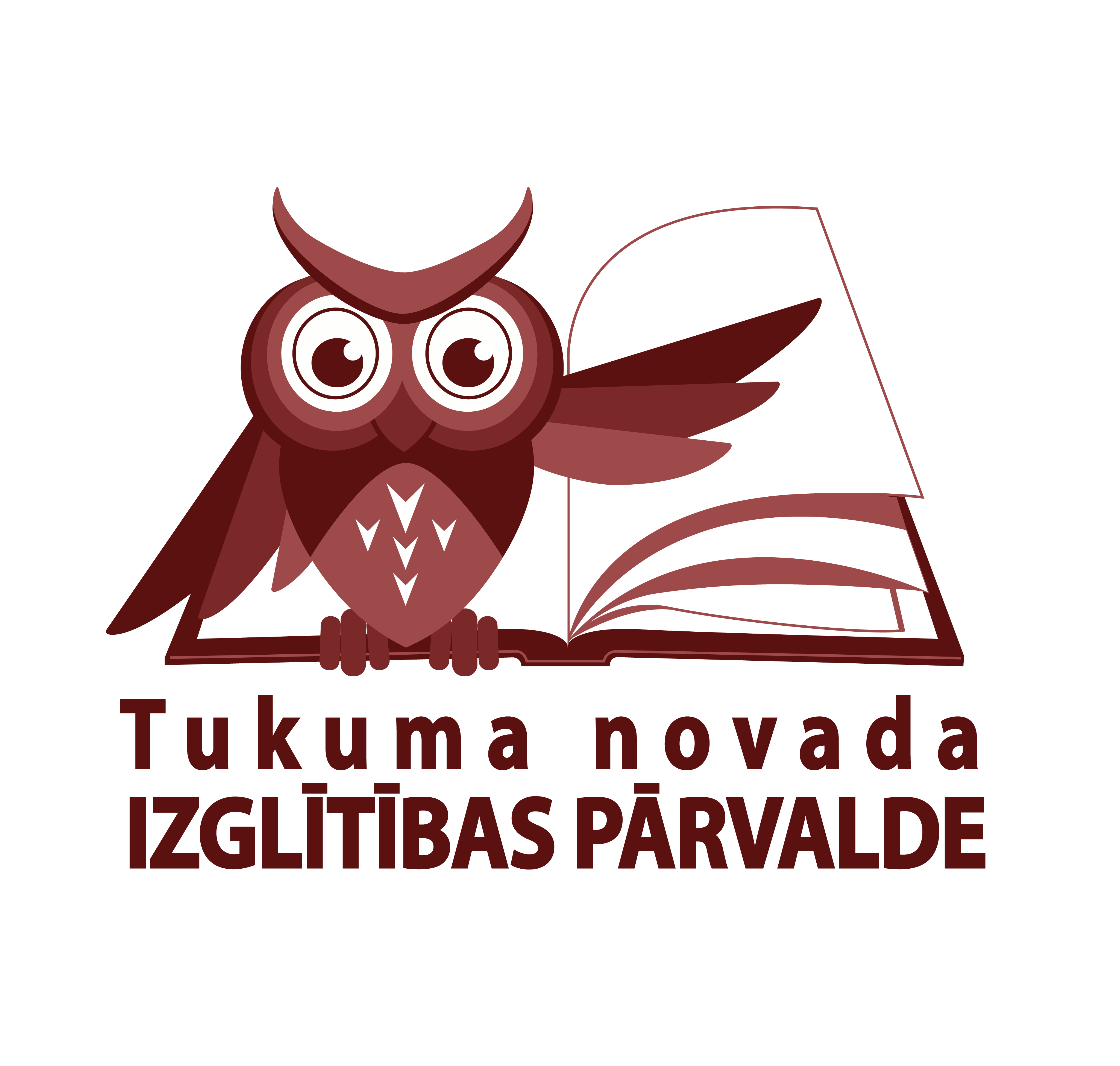